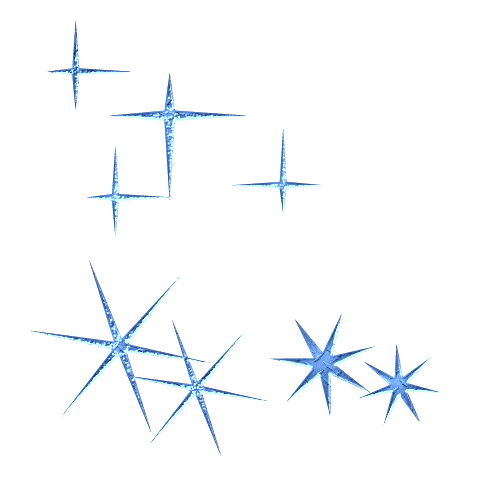 OBEC a SDH BÍLSKO vás zve na     Dětský den
KTERÝ SE KONÁ 
29.8.2021 od 14:00 na hřišti v Bílsku
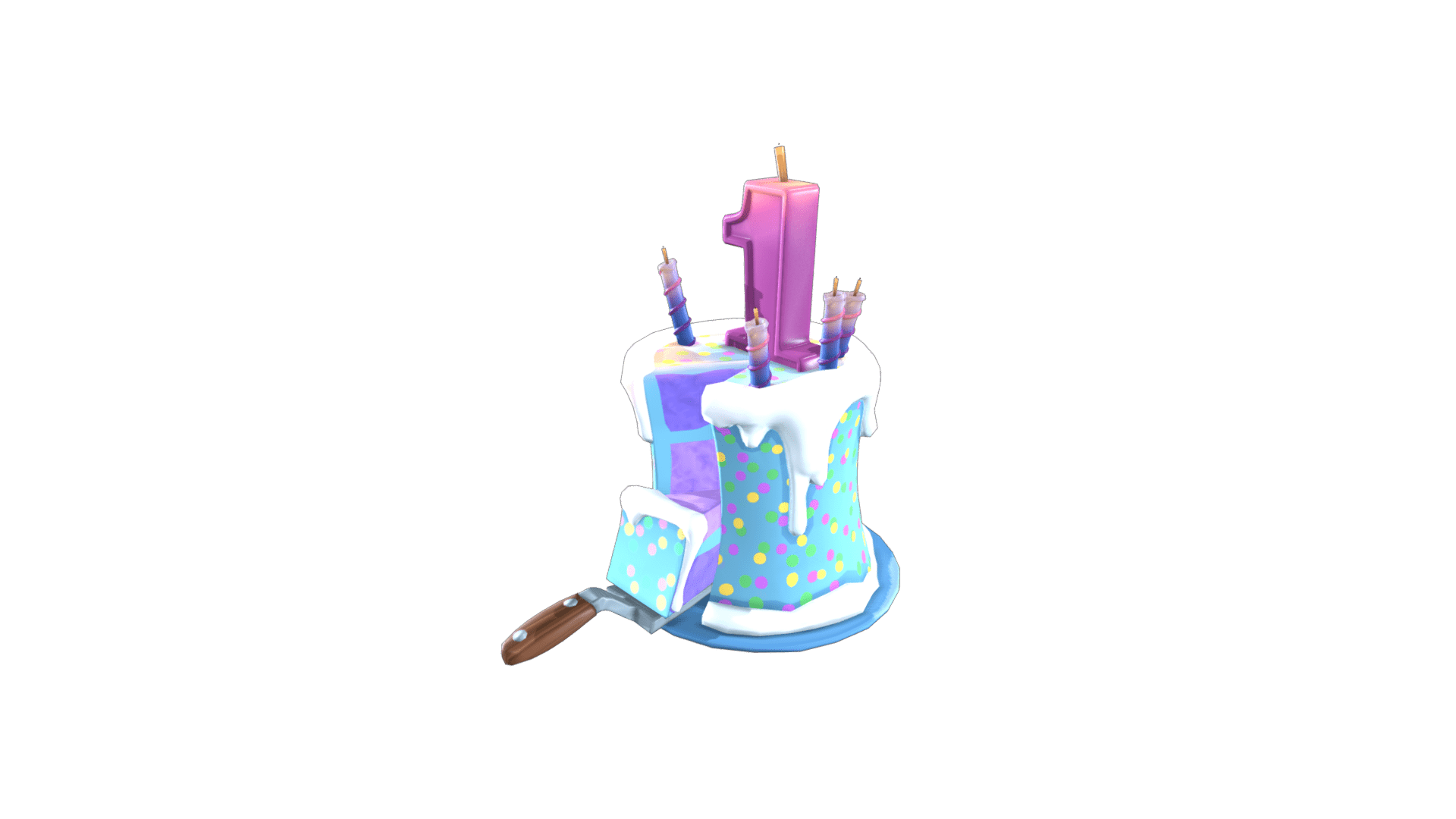 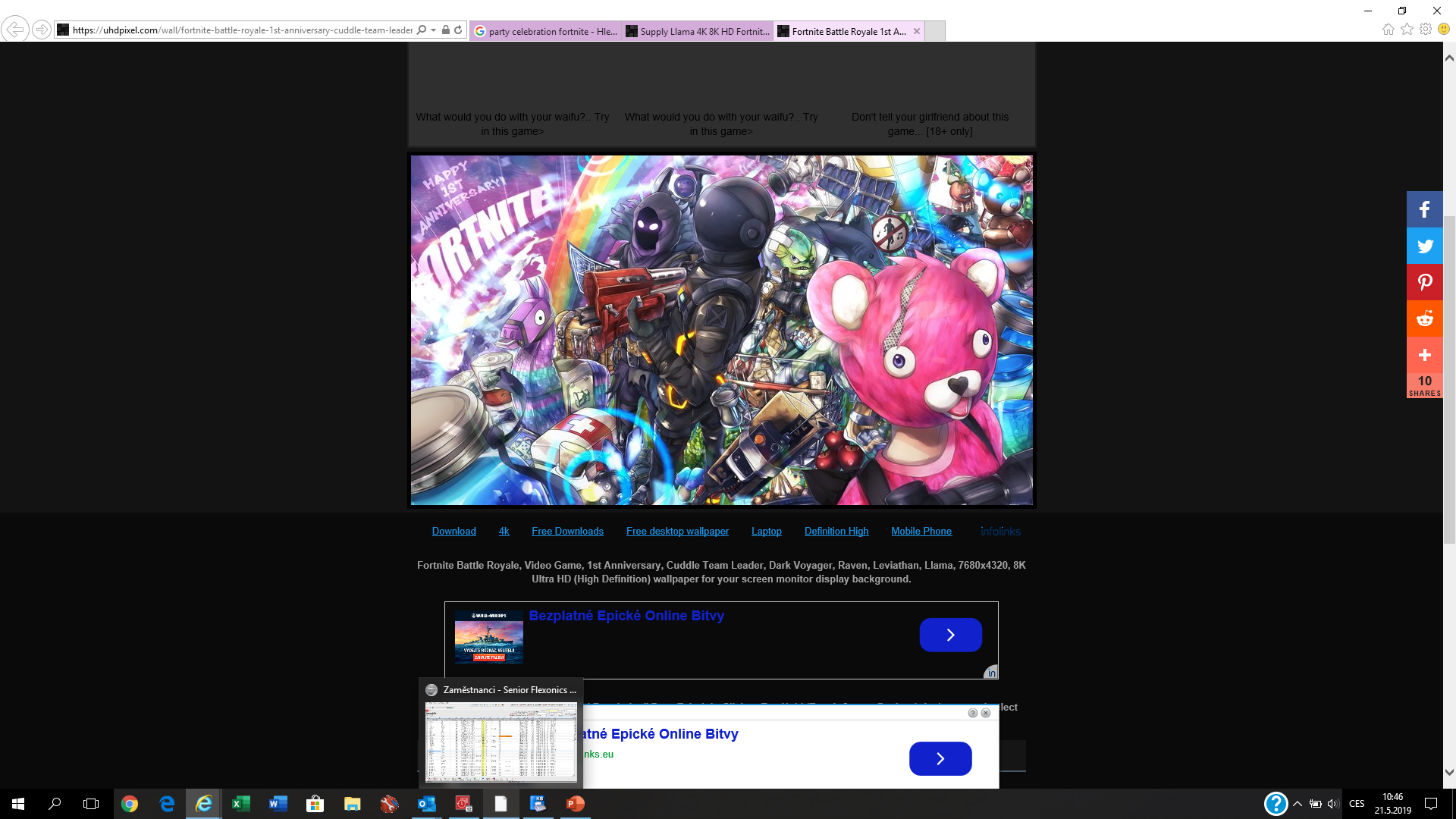 Pro děti jsou připraveny hry, skákací hrad, malování na obličej a tetování
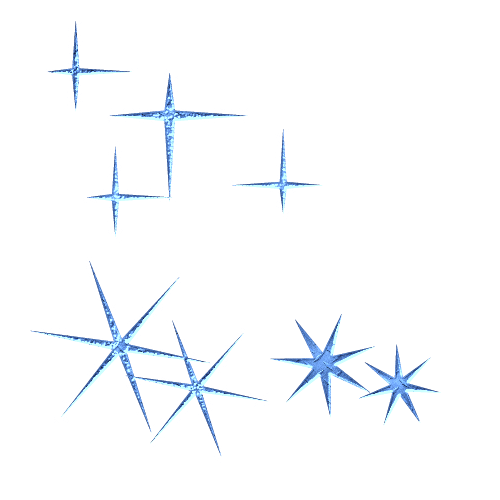 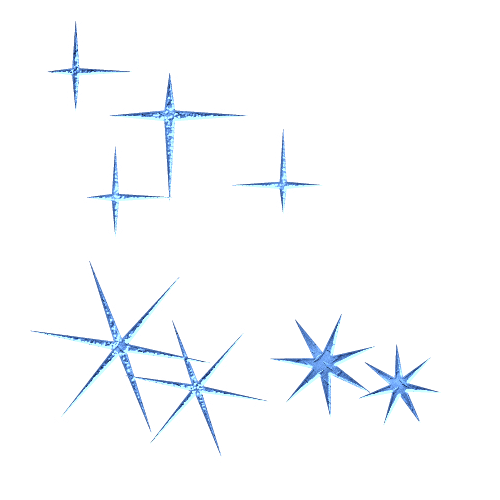 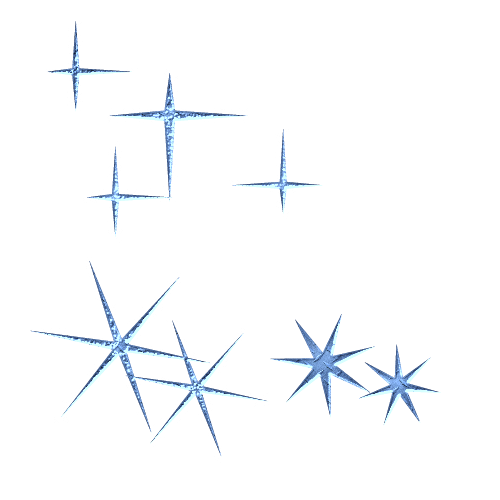 Občerstvení zajištěno – pivo, limo, pečené makrely
O hudební doprovod se postará DJ Ondra Beil